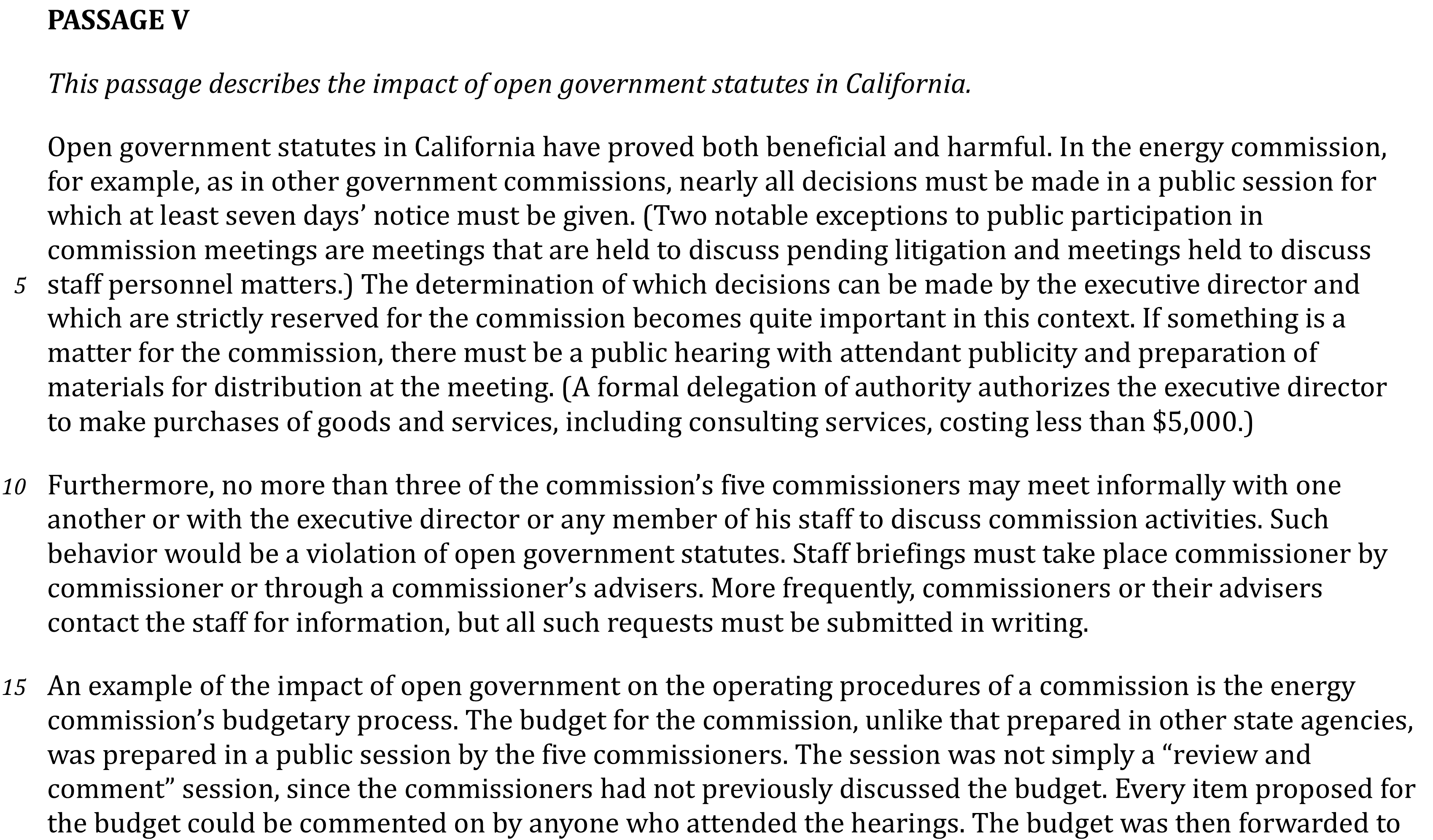 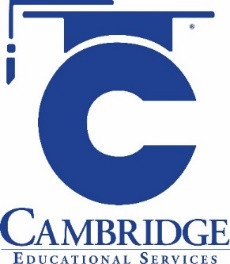 Summarize key events and ideas in more complex passages  Level: Intermediate Skill Group: Main Idea
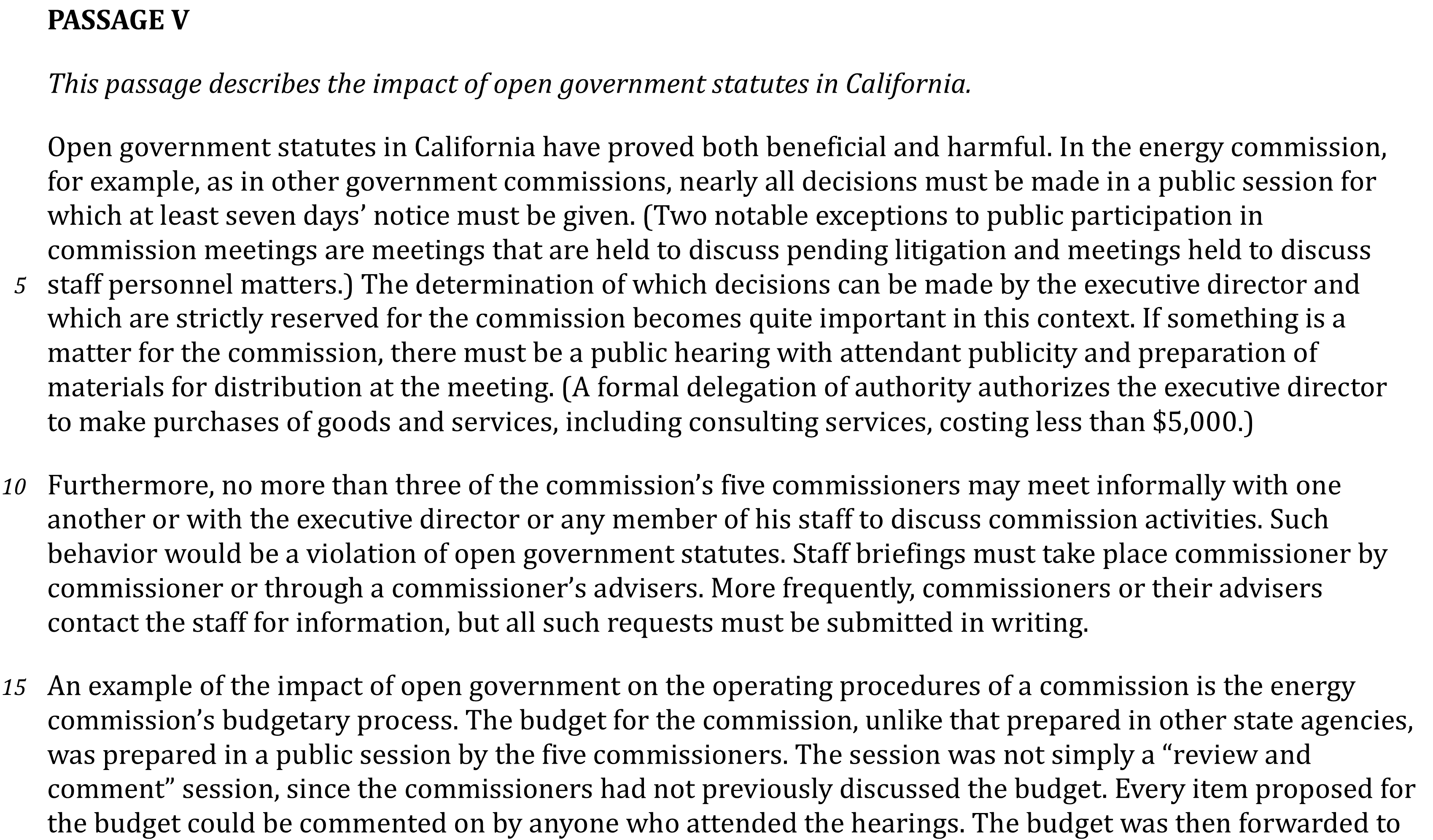 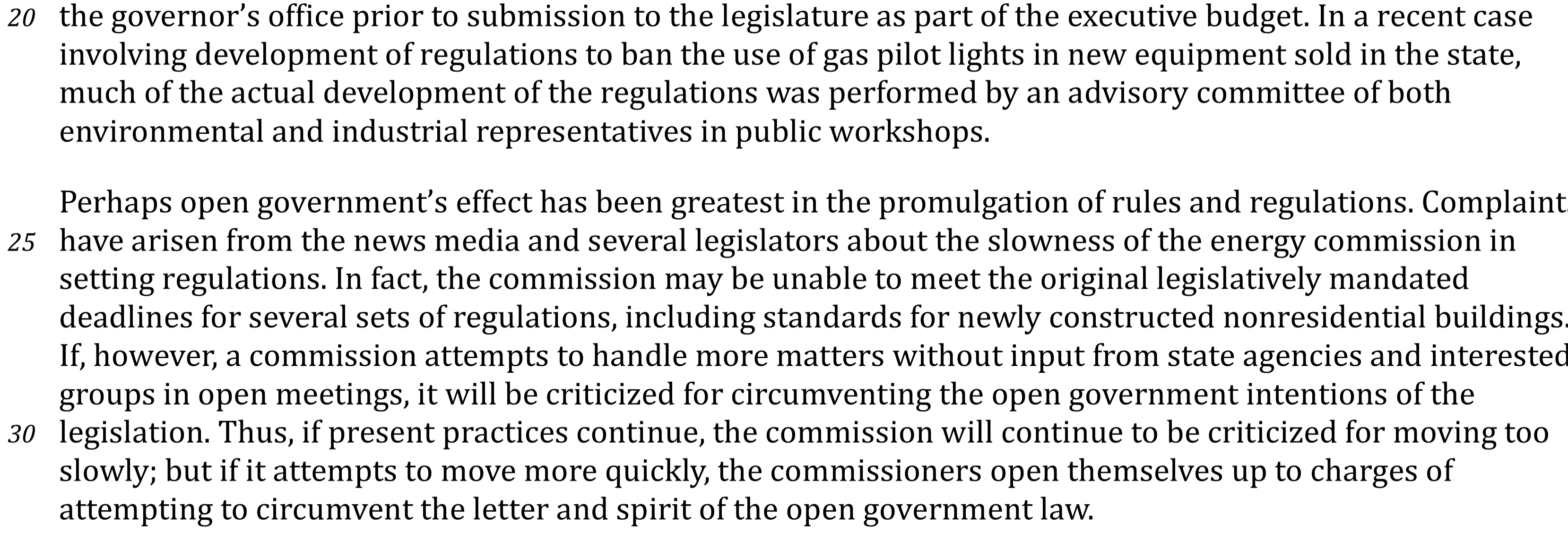 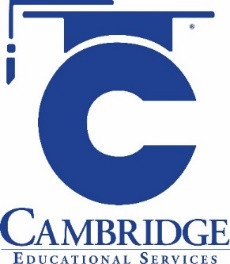 Summarize key events and ideas in more complex passages  Level: Intermediate Skill Group: Main Idea
Events and ideas
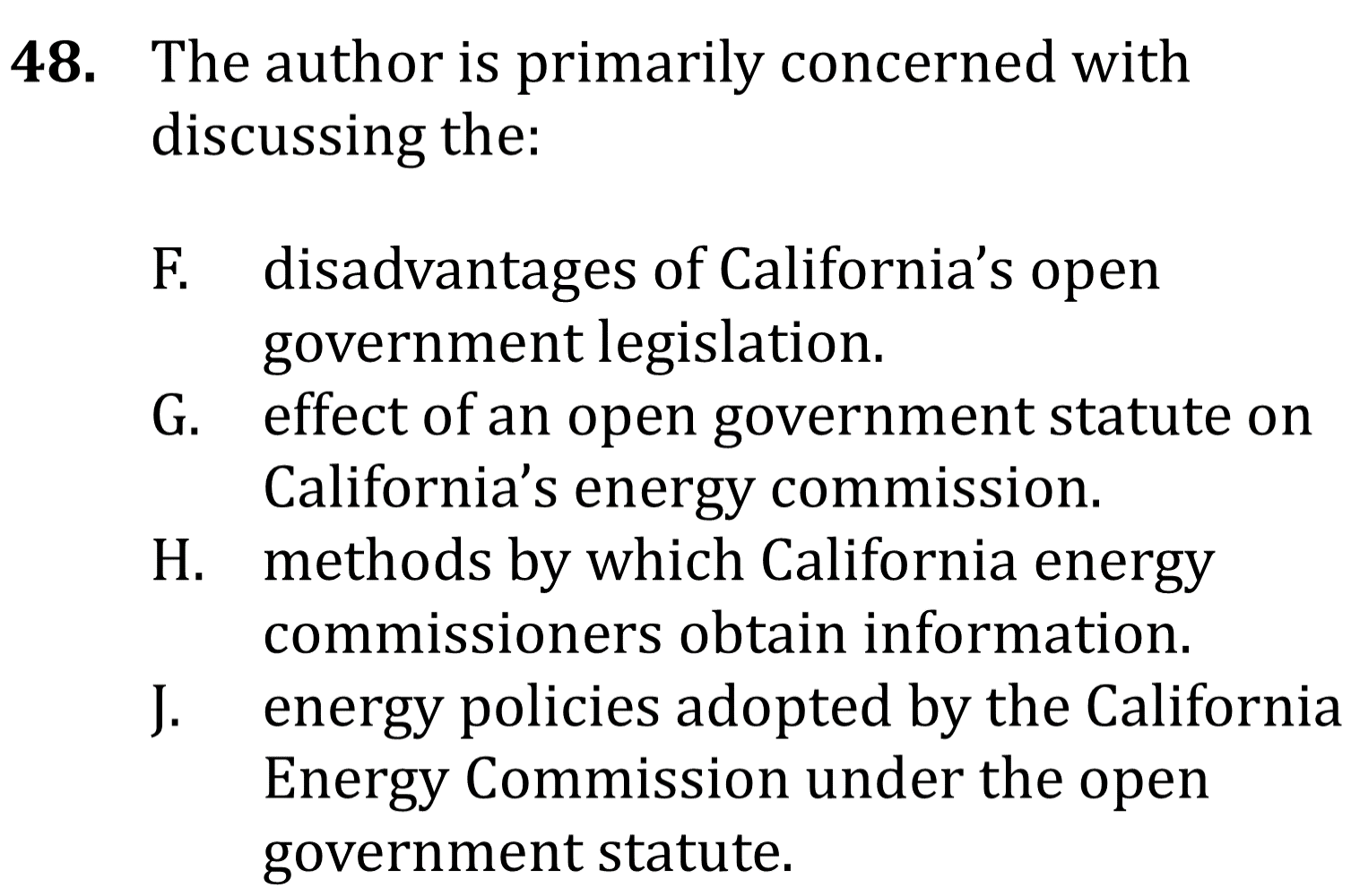 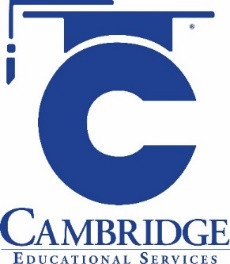 Summarize key events and ideas in more complex passages  Level: Intermediate Skill Group: Main Idea
Events and ideas
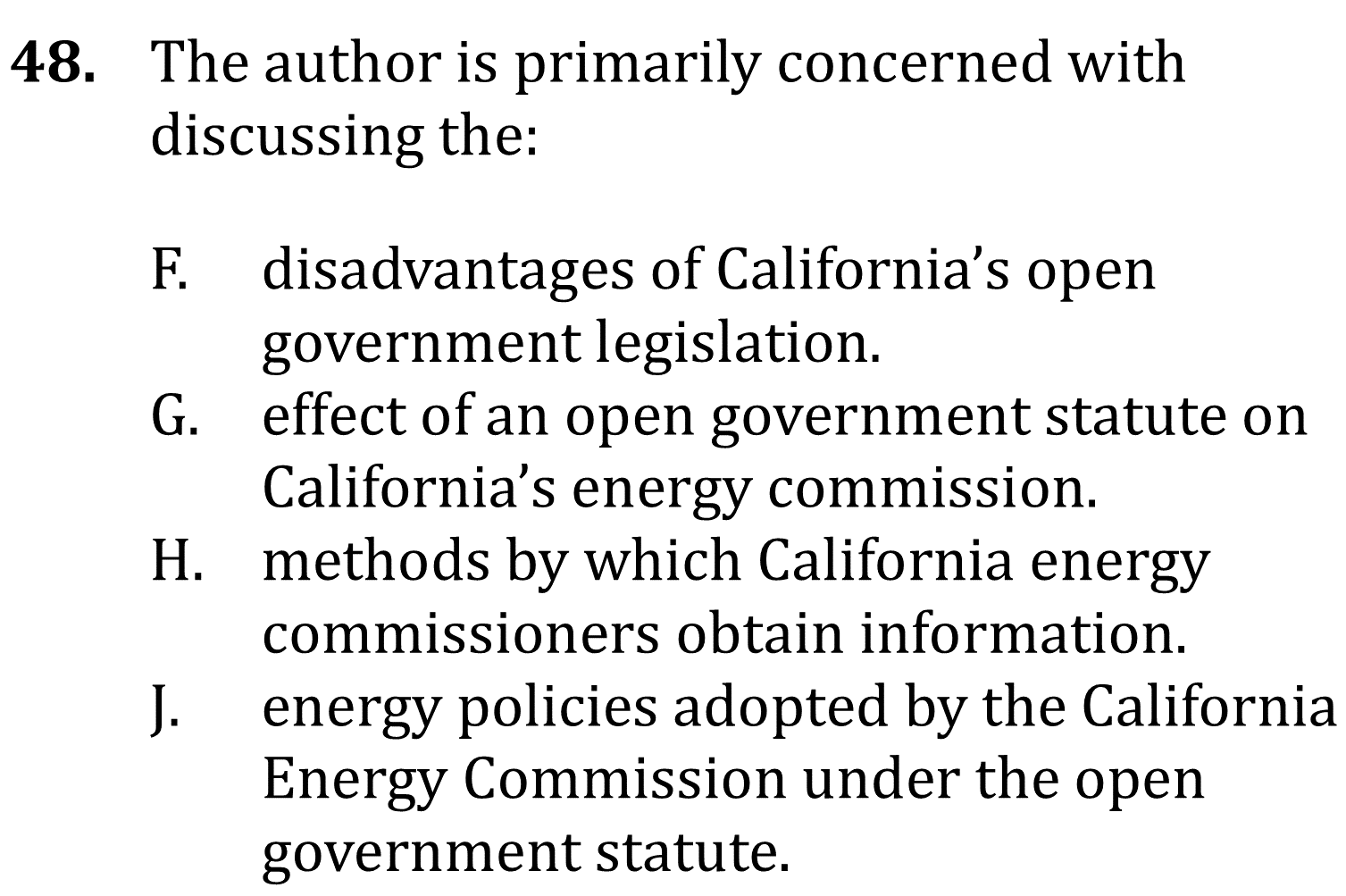 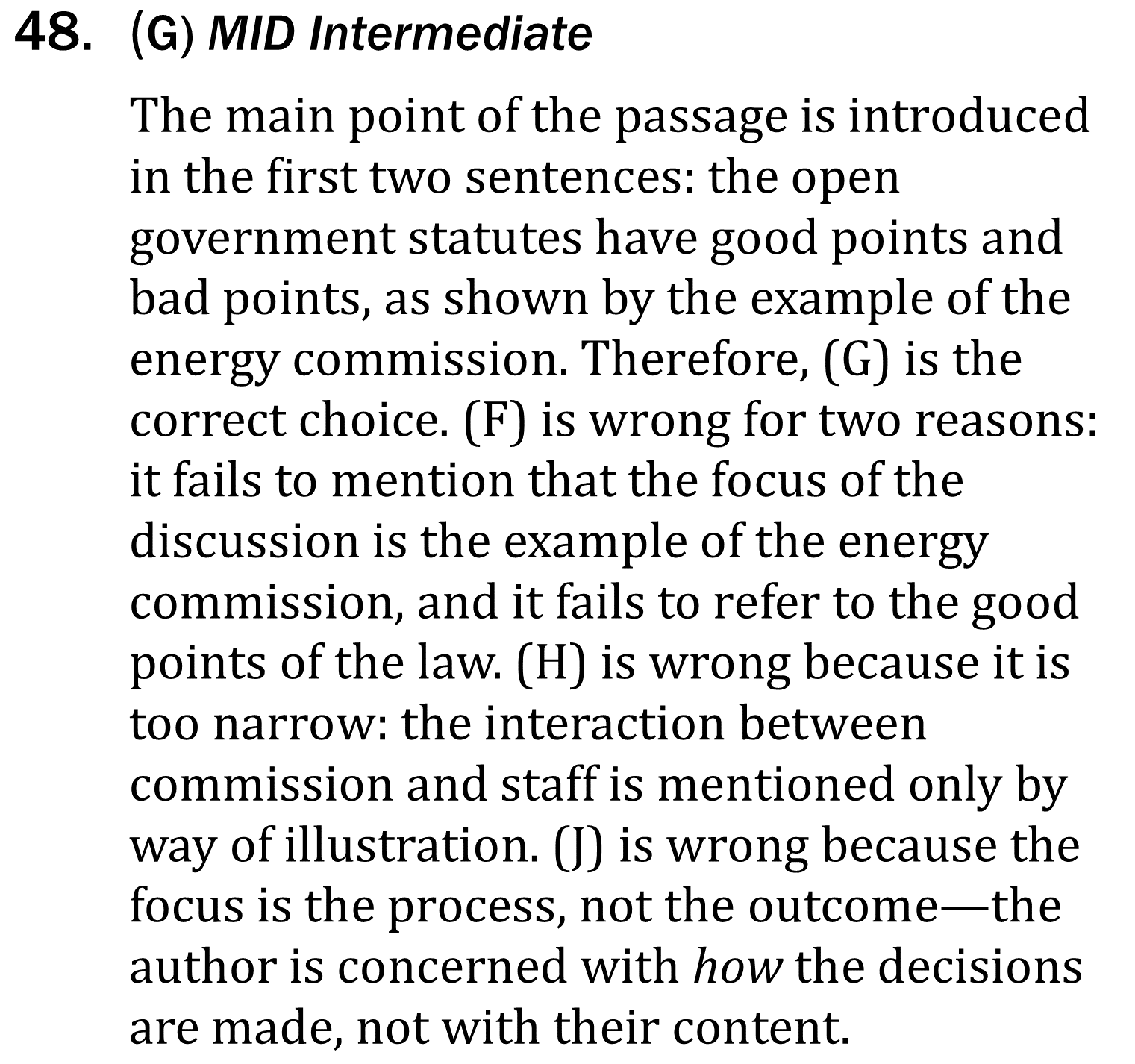 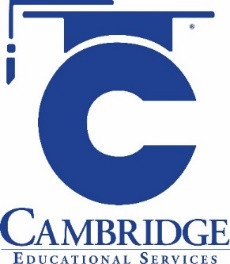 Summarize key events and ideas in more complex passages  Level: Intermediate Skill Group: Main Idea